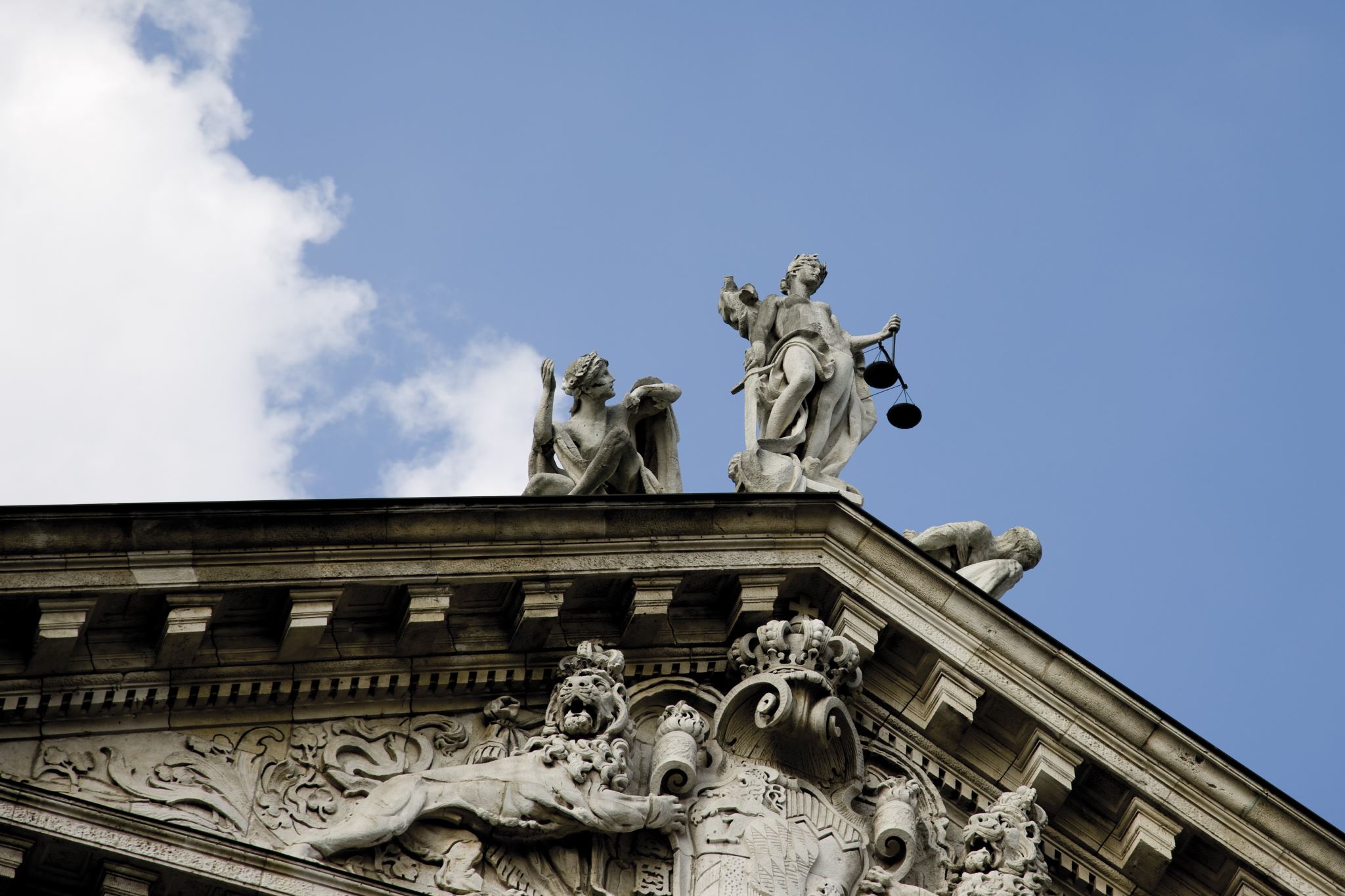 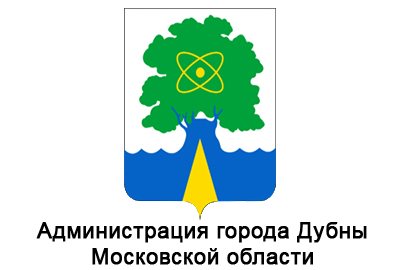 ГМО учителей истории и обществознания
Руководитель Агафонова С.Л.
Методические рекомендации при подготовке учащихся к ЕГЭ – 2022
ИСТОРИЯ


Официальная демоверсия ЕГЭ 2022 от ФИПИ по истории. 
 https://4ege.ru/istoriya/62617-demoversija-ege-2022-po-istorii.html
История.  Изменения в ЕГЭ - 2022
Изменения в КИМ 2022 года в сравнении с КИМ 2021 года 
1. Из работы исключён ряд заданий, которые дублировали проверку знаний и умений, проверяемых другими заданиями. Это задания на работу с письменным историческим источником (6, 10 и 22 по нумерации 2021 г.), задание на знание фактов, предполагающее множественный выбор (7 по нумерации 2021 г.), задание-задача (23 по нумерации 2021 г.).
История.  Изменения в ЕГЭ - 2022
История.  Изменения в ЕГЭ - 2022
− Задание на проверку знания исторических понятий с кратким ответом (3 и 4 по нумерации 2021 г.) преобразовано в задание с развёрнутым ответом на проверку знания исторических понятий и умения использовать эти понятия в историческом контексте (задание 18 по нумерации 2022 г.).
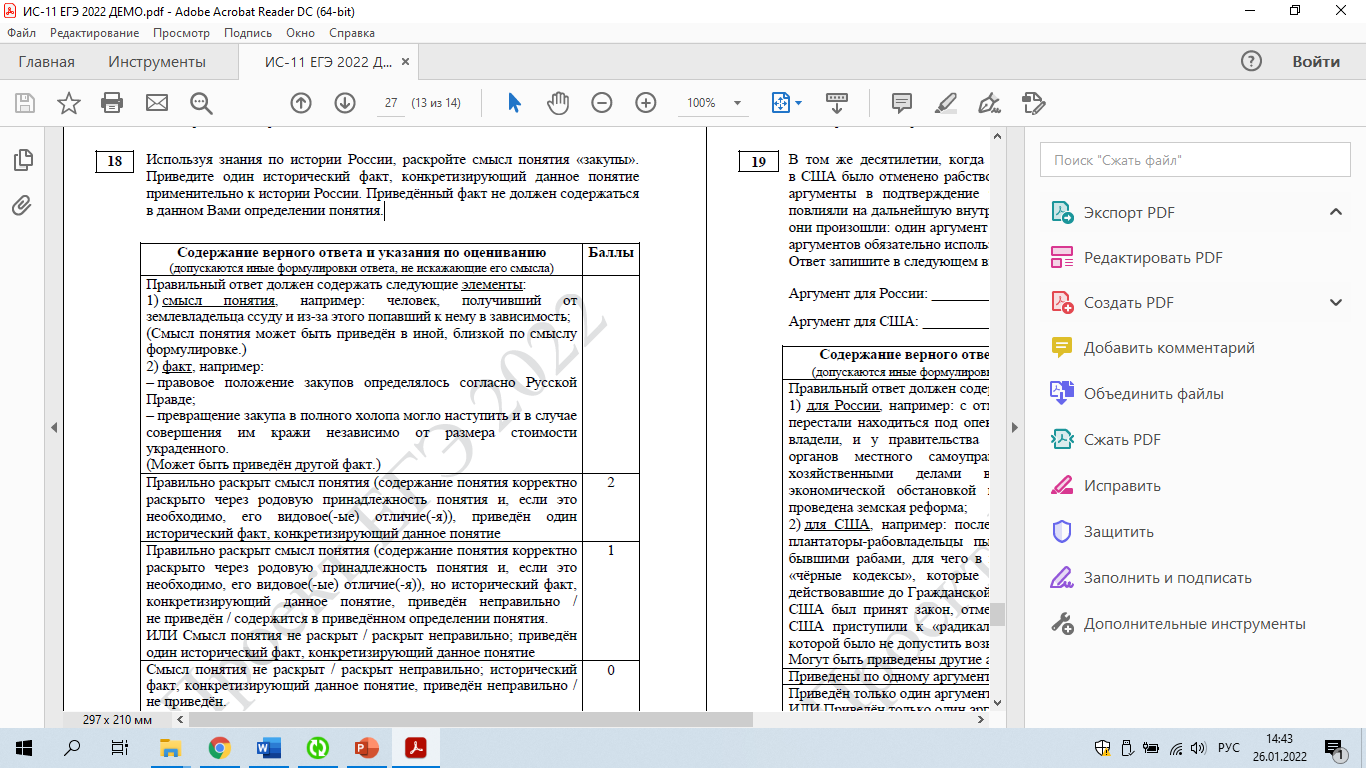 История.  Изменения в ЕГЭ - 2022
Из задания на работу с информацией, представленной в форме таблицы (11 по нумерации 2021 г.), исключён материал по истории зарубежных стран; в 2022 г. это задание нацелено на проверку знания важных исторических событий, произошедших в регионах нашей страны, и географических объектов на территории зарубежных стран, непосредственно связанных с историей нашей страны (задание 4 по нумерации 2022 г.).
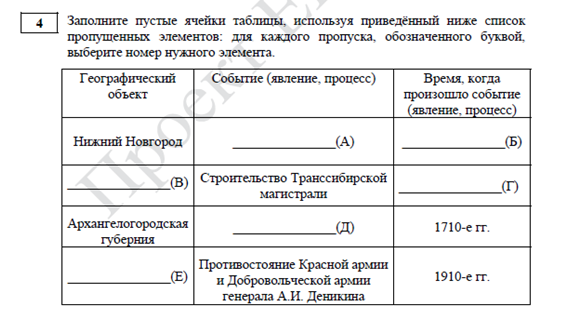 История.  Изменения в ЕГЭ - 2022
− Задание на работу с исторической картой (схемой) (15 по нумерации 2021 г.) преобразовано в задание на проверку умения соотносить информацию, представленную в разных знаковых системах, – историческую карту и текст (10 по нумерации 2022 г.)
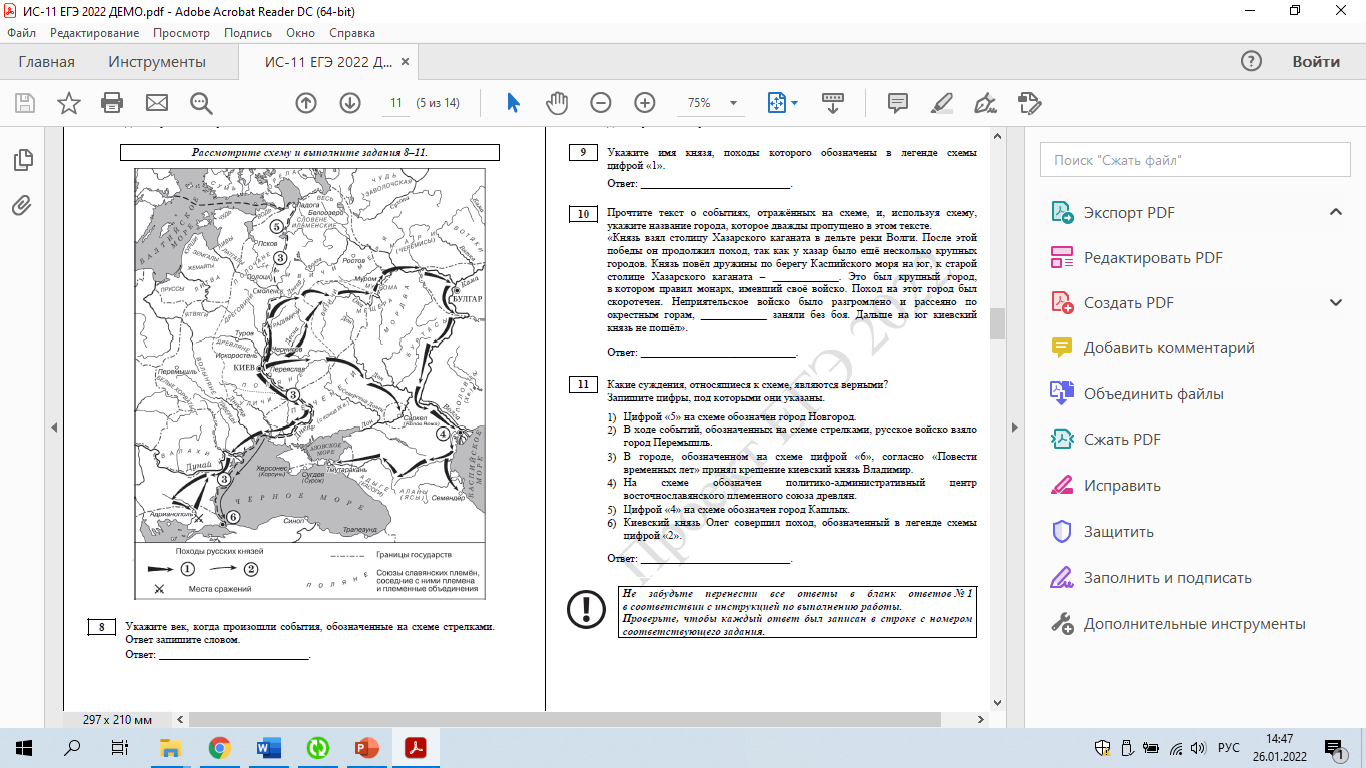 История.  Изменения в ЕГЭ - 2022
- Задания с краткими ответами на работу с изображениями (18 и 19 по нумерации 2021 г.) преобразованы в задания с развёрнутым ответом (14 и 15 по нумерации 2022 г.), предполагающим самостоятельное объяснение вывода об изображении и указание факта, связанного с изображённым памятником культуры.
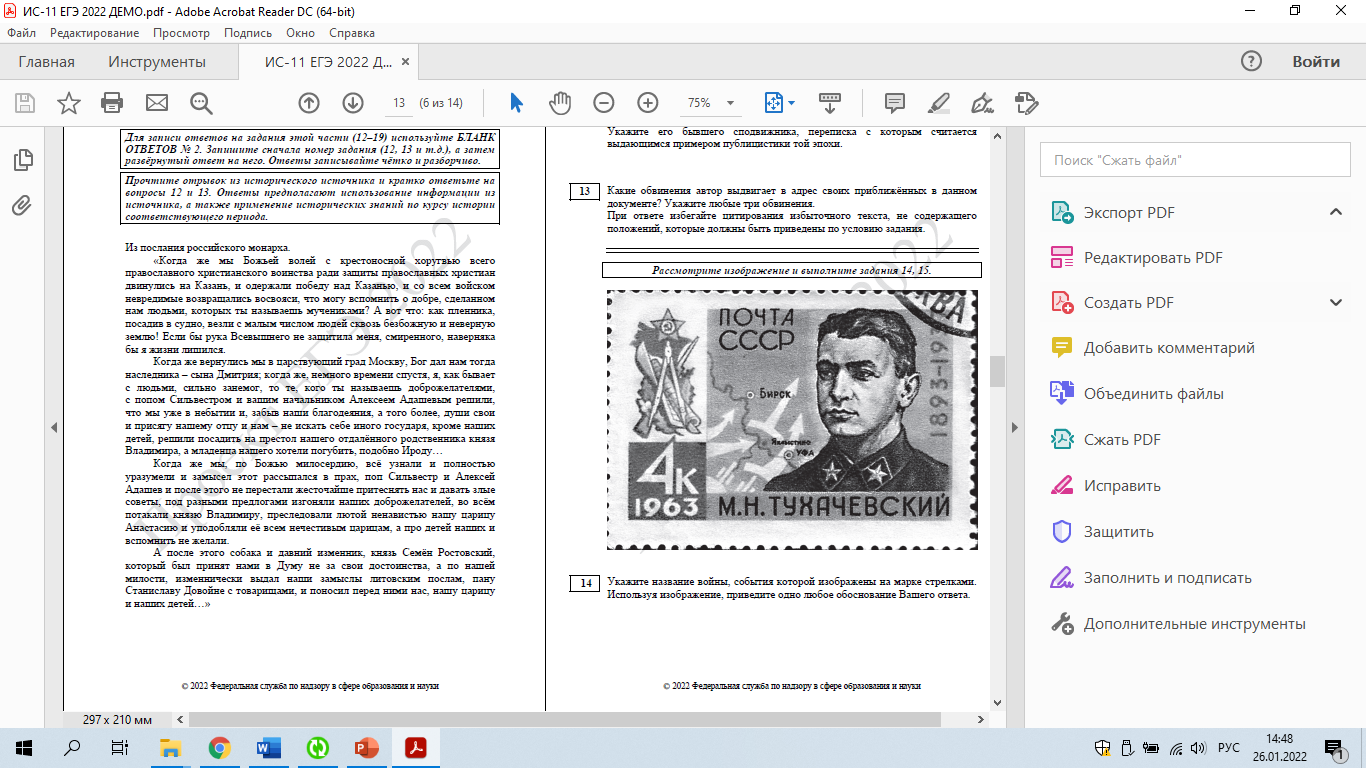 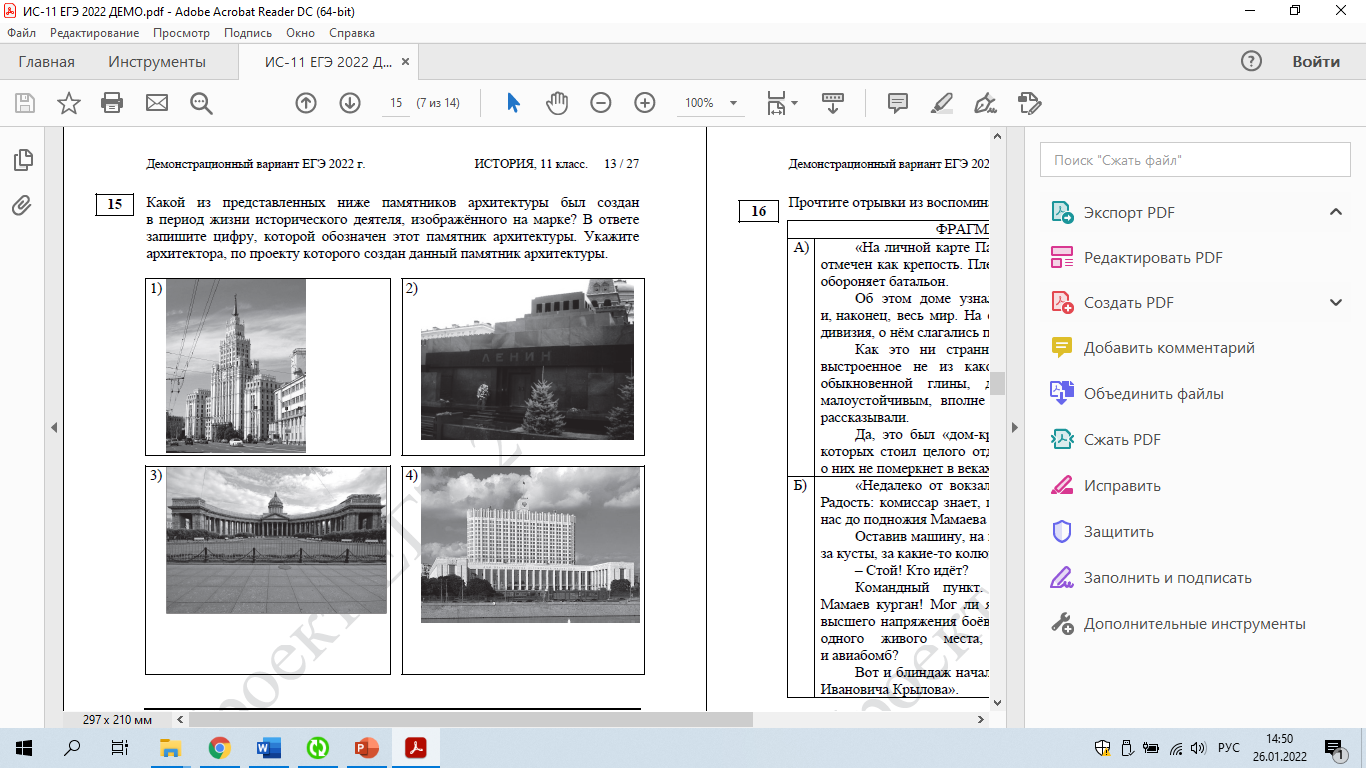 История.  Изменения в ЕГЭ - 2022
− В целях усиления содержательной составляющей экзаменационной работы, посвящённой Великой Отечественной войне, вместо задания с кратким ответом, посвящённого Великой Отечественной войне (задание 8 по нумерации 2021 г.) включено задание с развёрнутым ответом, предполагающее работу с историческими источниками по теме Великой Отечественной войны (задание 16 по нумерации 2022 г.).
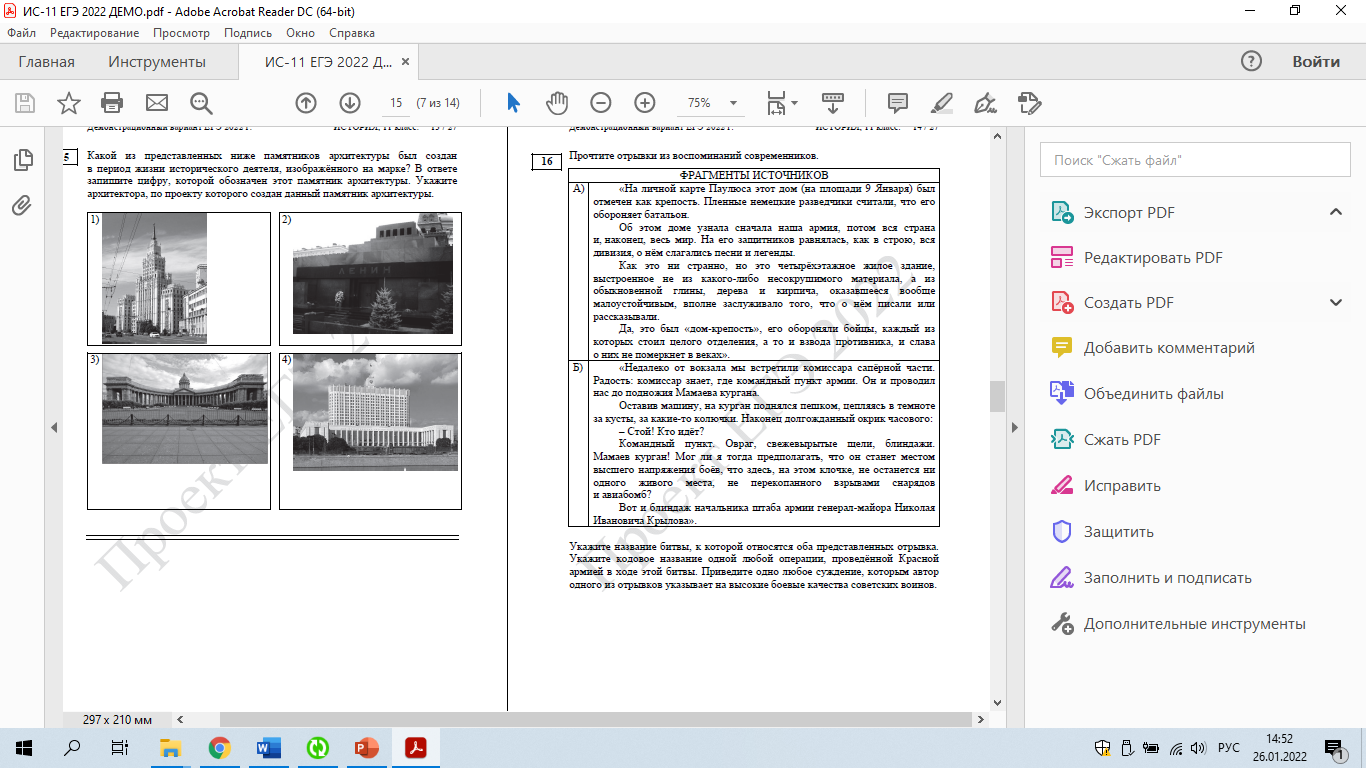 История.  Изменения в ЕГЭ - 2022
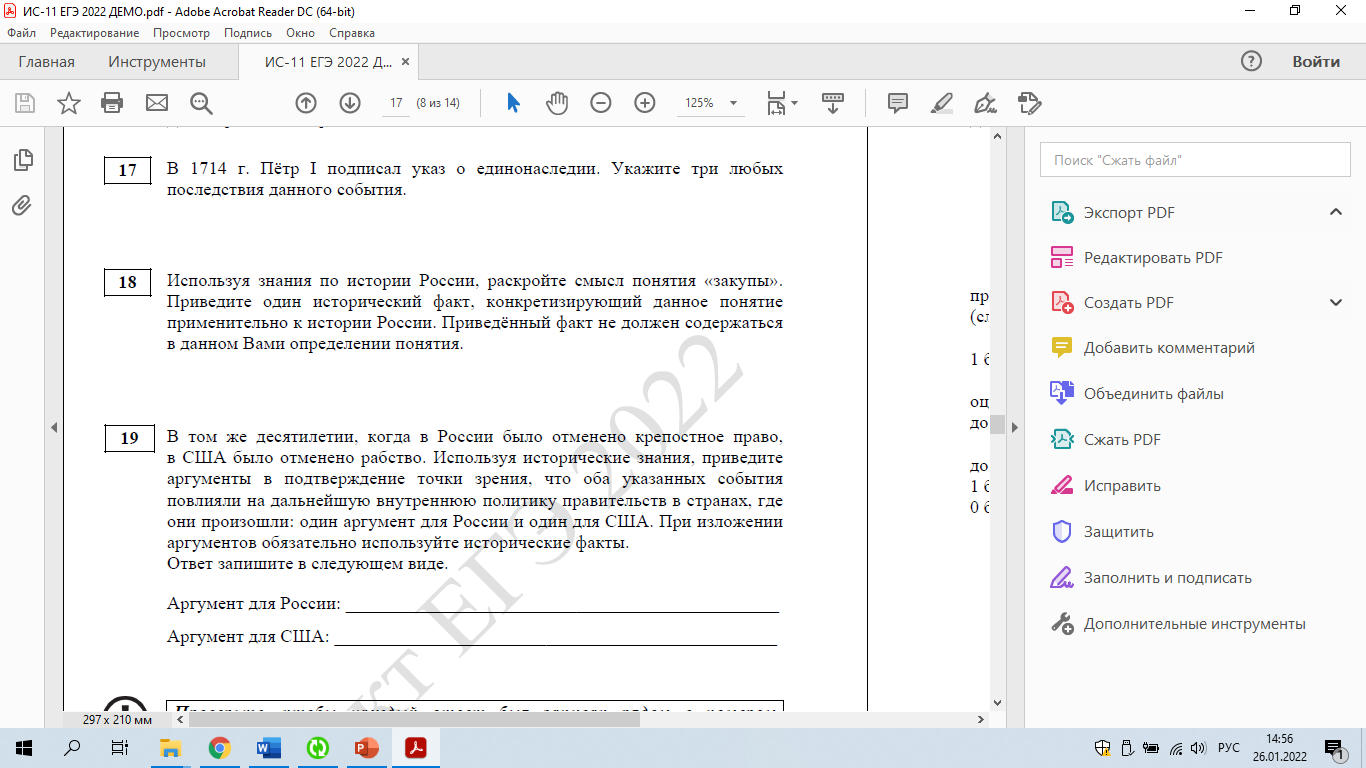 Задание на аргументацию (24 по нумерации 2021 г.) усовершенствовано: в задание добавлен материал по истории зарубежных стран (19 по нумерации 2022 г.).
История.  Изменения в ЕГЭ - 2022
История. ЕГЭ - 2022
Необходимо изучать весь пакет материалов ЕГЭ - 2022
→ Демоверсия: ist-demo2022-v2.pdf 
→ Кодификатор: ist-k2022-v2.pdf 
→ Спецификация: ist-s2022-v2.pdf 
→ Скачать одним архивом: ist-demo2022-v2.zip
Читать далее: https://4ege.ru/istoriya/62617-demoversija-ege-2022-po-istorii.html